TM
Movie Marketing
Promotion, Tie-ins, Product Placement & More
Barbie Mania
MARKETING SUCCESS
Many people are hailing the international marketing campaign for "Barbie" as one of the most successful in movie history, setting a new standard for how films will be promoted in the future. 

In this presentation, we will review some examples of the marketing behind the film along with several incredible statistics suggesting just how impactful the studio's promotional campaign was in generating buzz for the "Barbie" release.
"Barbie" Theatrical Release Poster
Warner Bros.
Barbie Mania
AUDIENCE APPROVAL
"Barbie" has been well-received by audiences around the world. As of July 21, 2023, the movie holds an 90% approval on Rotten Tomatoes, and an 89% audience score.
Barbie Mania
MARKETING PLAN
The film's success is in large part thanks to an aggressive international marketing campaign that Mattel and Warner Bros. started brainstorming more than TWO years before the film's release.
Margot Robbie in "Barbie"
Warner Bros. Pictures
Barbie Mania
MARKETING BUDGET
While the exact numbers for the movie's marketing budget are not known, industry experts estimate that the budget could be anywhere from $75 million to over $100 million. The movie's production budget is estimated to be around $145 million. 

Marketing costs for big-budget movies are usually around 50% of their production budget, but it's not out of the norm to see movie studios spend more on summer tentpole movies. 

A tentpole is a movie that is expected to perform well at the box office, typically taking in a lot of money in a short time which balances out the rest of a movie studio’s scheduled releases for the year.
Barbie Mania
MOVIE MARKETING 101
The movie's blockbuster marketing campaign has generated blockbuster box office returns. However, it’s how the marketing budget was deployed that makes all the difference.

Mattel and Warner Bros. leveraged every type of marketing, from the clever utilization of one of the most recognizable brand colors worldwide to a multitude of brand partnerships, and even the use of AI to maximize consumer engagement.
Barbie Mania
MOVIE MARKETING 101
Movie studios rely on a variety of traditional marketing tools to promote the release of an upcoming box office release, including movie posters, movie trailers, print ads, and Out-Of-Home (OOH) advertisements such as billboards and bus stop benches.
WATCH: "Barbie" Theatrical Release Trailer
Warner Bros. Pictures
Barbie Mania
MARKETING PLAN TIMELINE
Hollywood starts marketing movies early to build anticipation and excitement. The "Barbie" marketing machine hit the ground running in December, 2022 with a teaser trailer that aired before "Avatar: The Way of Water" in the theaters. 

Teaser trailers are short films that generate anticipation for a movie, even if the release date is months away.
WATCH: "Barbie" teaser trailer features a play on 
Stanley Kubrik's '2001: A Space Odyssey'
Warner Bros. Pictures
Barbie Mania
USER-GENERATED CONTENT
Warner Bros. released the movie's second teaser trailer on April 4, 2023, in conjunction with the launch of the Barbie Selfie Generator web app, three months ahead of the movie's theatrical release.
WATCH: Barbie Teaser Trailer
Warner Bros Pictures.
Barbie Mania
USER-GENERATED CONTENT
The app, which generates a Barbie™ branded selfie, with the caption "This Barbie is..." laid over the user's image, became a viral sensation across social media apps.

The images mimic the movie's poster designs and their spread across social media is a great example of leveraging user-generated content (UGC) to promote a film.
barbieselfie.ai
Barbie Mania
USER-GENERATED CONTENT
In mid-spring 2023, content from the AI-infused selfie generator tool went viral and produced 67% positive online conversations while seeing a 23,350% increase in mentions during one week in April. 

By August, the #barbiemovie hashtag had generated more than 325,000 posts on Instagram alone.
barbieselfie.ai
Barbie Mania
MARKETING STRATEGY
"We saw it as a breadcrumb strategy, where we gave people little elements of the movie to stimulate curiosity and that created conversation. In every campaign, there are elements of earned media [like social media buzz] and paid media [such as a trailer spot]. We believed this brand had the opportunity to generate some exciting earned media. Some of the choices we made stimulated that. Then it did totally take on a life of its own.”
- Warner Bros. President of Global Marketing Josh Goldstine
US
Barbie Mania
MX
SOCIAL ENGAGEMENT
Social Engagement with Barbie-related content after 2nd Trailer Release
UK
6.1 million mentions
BR
906K
0
2,500,000
5,000,000
7,500,000
904K
557K
Barbie Mania
approx.
500,000
total articles written about "Barbie" since January 2023
86,000
PUBLICITY
1.4%
percentage of articles
written about the movie trailer
98.6%
percentage of articles covering PR efforts
Number of articles written about "Barbie" in April, 2023 following the release of the 2nd trailer and the Barbie Selfie Generator
Publicity is public information appearing in the mass media as a news item at no cost to the organization.  Publicity can be generated by marketing efforts.

"Barbie" generated the most publicity of any movie in 2023 at the time of its release.
Barbie Mania
PUBLICITY
Publicity includes unpaid organic content, such as interviews, magazine articles and reviews. 

Editorial content for "Barbie" includes a Vogue magazine profile of producer and star of the movie, Margot Robbie and an Architectural Digest feature on Barbie’s Dreamhouse
WATCH: Margot Robbie Tours the Barbie Dreamhouse
Architectural Digest
Barbie Mania
DATA-DRIVEN INSIGHTS
Maximizing Impact
Behind the scenes, the "Barbie" launch was fueled by data-driven insights. Brands analyze data to better understand consumer preferences, behavior, and trends. Marketers then use this data to build campaigns that effectively reach and connect with consumers. 

Return on Investment (ROI)
To determine how effective a campaign is relative to the money invested in the advertising and promotion, marketers want to measure ROI.  This allows for the tracking of the efficiency of marketing efforts.
Barbie Mania
BOX OFFICE RETURNS
For its opening weekend, "Barbie" earned $162 million domestically and $337 million worldwide, making it the highest domestic opening weekend of 2023 (as of July, 31) beating out every Marvel film released this year.

The film was tracking to reach $400 to $425 million in domestic box office returns by the end of its theatrical run.
Barbie Mania
MARKETING STRATEGY
By late spring of 2023, the Warner Bros. impressive marketing machine was in full swing. Unofficially dubbed "Operation Barbie Summer," the Warner Bros. marketing department turned the world pink, helping "Barbie" become first film ever to recoup DOUBLE its production budget on opening weekend.

From OOH advertising and brand partnerships, to online marketing and cross promotion, "Barbie" had the world’s attention in the Summer of 2023.
Google "Barbie" Easter egg appears on searches for Barbie, Greta Gerwig, Margot Robbie, or Ryan Gosling
Barbie Mania
OOH ADVERTISEMENTS
"Barbie" All PINK billboard
"Barbie" bus stop bench in Los Angeles
"Barbie" LED Billboard in Times Sq. NYC
via @dianadep1, Twitter
Barbie Mania
OOH ADVERTISEMENTS
"Barbie" double decker bus in London
via @OmensWorm, Twitter
"Barbie" bus shelter in Australia
JCDecaux
Barbie Mania
EARLY ACCESS SCREENINGS
To create buzz around the movie's release, Warner Bros. held early access screenings across the US to kick off opening weekend.
Barbie Mania
MOVIE SOUNDTRACK
The Barbie Album had its own level of hype surrounding its release. One of the key marketing strategies behind the album was that the featured artists were revealed waves. Consumers could not wait to hear who the "secret" artists would be with each subsequent reveal.
Barbie Mania
MOVIE SOUNDTRACK
As the world waited for the complete soundtrack’s July 21 release date, Spotify created a “Barbie Official Playlist” curated by producer Mark Ronson, that featured some of the soundtrack’s songs and other Barbie-inspired tracks. 

During the first three days of release, Spotify users listened to the 19 songs from the extended edition of The Barbie Album almost 52 million times.
Barbie Mania
MOVIE SOUNDTRACK
Barbie World by Nicki Minaj, Ice Spice and Aqua, debuted at No. 7 on the Billboard Hot 100 with 16.2 million streams, 4.7 million in airplay, and 37,000 digital downloads. 

TikTok users didn’t hesitate to use the song in their videos, with many creators using it to show off their pink, Barbie-inspired outfits or adventures. The Barbie World track has been used in over 105k videos on TikTok, while the official music video has 33 million views on YouTube. (As of July 27, 2023)
Barbie World Single
Wikipedia
Barbie Mania
MOVIE SOUNDTRACK
Perhaps the most-hyped track was Ryan Gosling's I'm Just Ken, which Warner Bros. released a clip of a week before the movie's theatrical release. 

Mark Ronson, the album's executive producer and writer of I'm Just Ken, told Vanity Fair the track affected Gosling so deeply he asked director Greta Gerwig to perform it in the film. Gerwig agreed and rewrote an important scene in the film to accommodate the new song.
WATCH: I'm Just Ken Music Video
Ryan Gosling
Barbie Mania
MARKETING STRATEGY
"The theme was to create a cultural event. This was not about just marketing a movie."

- Mattel Chief Executive Officer Ynon Kreiz, on promoting "Barbie"
Barbie Mania
LOCAL MARKETING
On a local level, Warner Bros. held pre-planned "Barbie" themed pop-ups in cities like Chicago and Los Angeles and a boat cruise in Boston. Warner Bros. PR team even reached out to micro-influencers, like Washington, D.C.'s beloved Barbie Pond. These local events tap into Barbie's fan base, or fandom.
Barbie Pond in Washington, DC, a Logan Circle neighborhood landmark, is a community art installation that features Barbie displays for various occasions.
instagram: @Barbie_Pond_Ave_Q
Barbie Mania
EXPERIENTIAL MARKETING
Experiential marketing is a strategy where brands connect with customers through experiences, such as pop-up stores and virtual events, and are an effective way for brands to create unique and memorable moments in the minds of their consumers.

The marketers behind "Barbie" and the film’s brand partners created customer experiences all over the world to promote the movie.
WATCH: Evo Cinemas in Southlake, TX hosted an all-out Barbieland event, complete with roller beauty salon, roller disco, and plenty of photo ops.
Barbie Mania
Branding is the use of a name, design, symbol, or a combination of those elements to help distinguish itself from the competition. 
Good branding taps into consumer emotions, allowing consumers to connect with the brand's personality, life, stories, and emotions.

Since 2016, Mattel has produced Barbie™ dolls of various body types, skin colors, closer matching (and driving) the evolution of culture and societal norms. The Barbie™ brand embraces the beauty of diversity, encouraging girls to pursue the life they want, and the color pink has been synonymous with the Barbie™ brand for decades.
BRANDING
"The brands, and audiences’ familiarity with them, are their own form of currency." 
- Robbie Brenner
President of Mattel Films
Barbie Mania
FANDOM
From viral social media campaigns, to in-theater promotions, Warner Bros. and Mattel were able to leverage the power of Barbie’s fandom by tapping into the strength of the iconic Barbie™ brand. The brand resonates not only with children but also with adults who grew up with the doll.
Barbie Mania
EXPERIENTIAL MARKETING
Malibu Barbie™ Cafe
With locations in NYC and Chicago, the Malibu Barbie Cafe offers an immersive Barbie experience, complete with dining options, photo ops and tons of fun for Barbie fans.
WATCH: Malibu Barbie Cafe NYC featured on The Today Show
Barbie Mania
EXPERIENTIAL MARKETING
World of Barbie™ Santa Monica
Presented by Mattel, World of Barbie™, offers visitors an immersive Barbie experience where Barbie Land is brought to life
WATCH: World of Barbie Santa Monica
Barbie Mania
EXPERIENTIAL MARKETING / PROMOTION
Barbie's Malibu Dreamhouse
Airbnb Sweepstakes
Airbnb created a sweepstakes promotion in conjunction with the "Barbie" release, where entrants could win a two night's stay in the Barbie Malibu Dreamhouse–a rental property in Malibu, CA that is designed to look like and actual Barbie™ Dreamhouse.
WATCH: Barbie's Malibu Dreamhouse by Airbnb
Barbie Mania
EXPERIENTIAL MARKETING
Barbie™️ Ultimate Staycation
Grand Hyatt, Kuala Lumpur
The first of its kind in Malaysia, this marketing experience is an original stay-and-dine concept that invites guests to live out their dreams and, "Experience the pink side of life with Barbie™️."
Barbie Staycation
Grand Hyatt, Kuala Lumpur
An Instagram reel featuring a 3D giant Barbie walking out of her pink packaging and standing next to Burj Khalifa in Dubai, generated over 3 million views in under a week.

Created by social media agency Eye Studio, the video took about three days to create using footage of Burj Khalifa shot on an iPhone, which was then superimposed with a CGI animated Barbie. 

The ad generated so much social media buzz, that it was hailed as a genius publicity stunt. A publicity stunt is a marketing effort that is activated with the sole purpose of achieving a high level of media coverage and public awareness.
Barbie Mania
AUGMENTED REALITY PUBLICITY STUNT
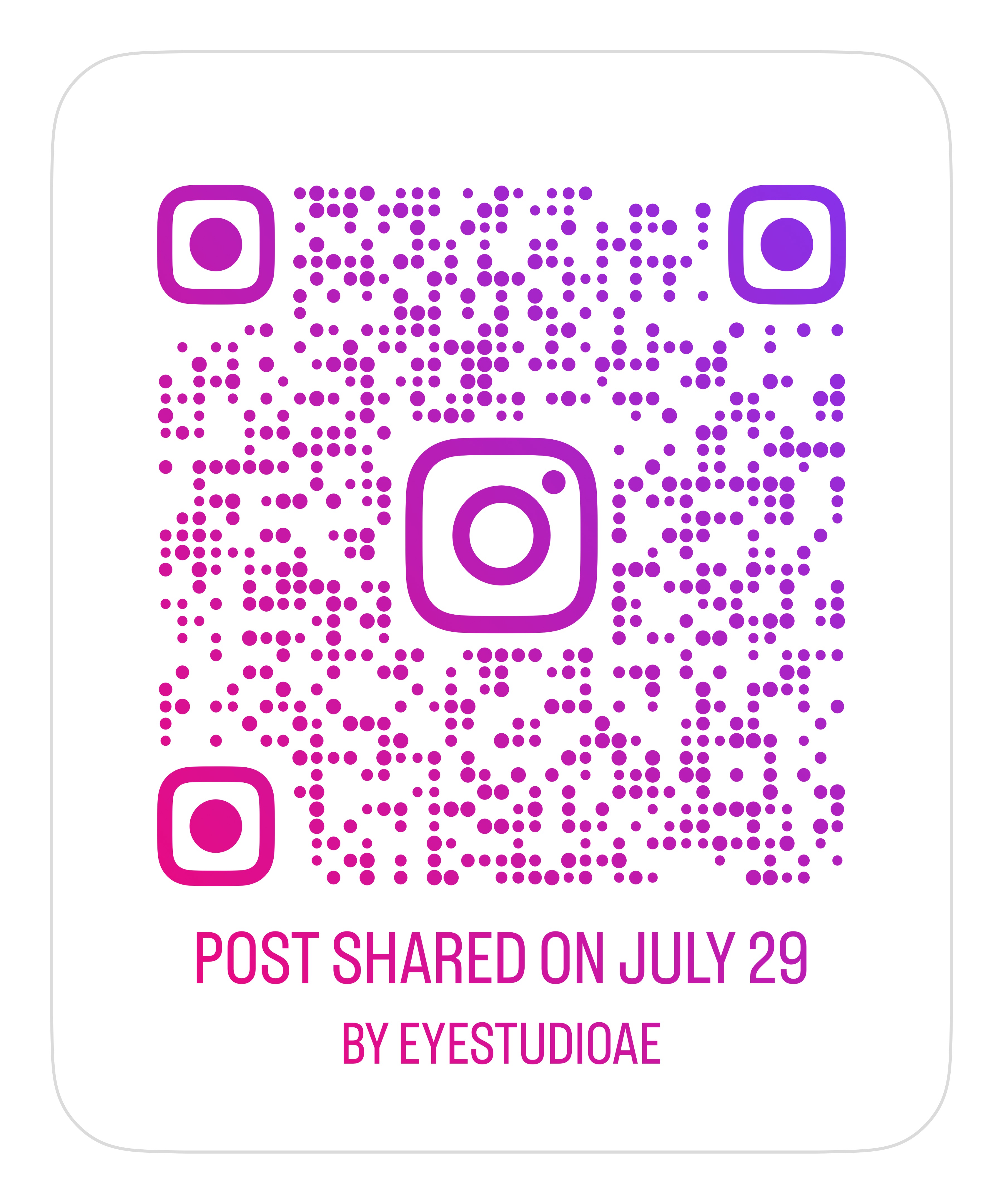 SCAN the QR code to watch a video about how this innovative CGI Barbie was made:
Barbie Mania
AR / USER-GENERATED CONTENT
Warner Bros. and Snapchat launched an augmented reality (AR) campaign that allowed users to layer Barbie themed costumes and colors over their Snapchat photos and videos.

The Barbie AR lens allows people to virtually try on costumes inspired by the film and using Snapchat’s Landmarkers technology, users can virtually transform real-world landmarks in AR with Barbie’s signature pink and pastel colors.
Barbie Mania
“Barbenheimer” was a viral Internet phenomenon that began circulating on social media weeks before the simultaneous blockbuster theatrical releases of "Barbie" and "Oppenheimer." The dichotomy of "Barbie"—a fantasy comedy, and "Oppenheimer"—an epic biographical thriller prompted a comedic response from Internet users, including memes and merchandise.
USER-GENERATED CONTENT
Barbie Mania
Many moviegoers purchased tickets to see both movies as part of a double feature, boosting the overall revenue for both films. 

Barbenheimer has been called "a love letter to the movie business," which had not yet fully bounced back since the pandemic.
USER-GENERATED CONTENT
Barbie Mania
PROMOTIONAL TIE-INS
A promotional tie-in occurs when a brand partners with an entertainment property for the right to use names, characters, and other branding as part of its own marketing campaign.  With a tie-in, both partners benefit from the promotion.

In the case of "Barbie" both Mattel and Warner Bros. entered into promotional partnerships to help target specific consumers and maximize awareness for the film’s release.
Barbie Mania
PROMOTIONAL PARTNERSHIPS & LICENSING
What may look like an unlimited marketing budget may simply be smart partnerships. 
Mattel's savvy strategy to license the recognizable Barbie™ brand to form partnerships, will likely result in huge profits for the toy company.

In some agreements, a brand pays Mattel a flat licensing fee, while others give Mattel a 5% to 15% cut of sales.
Barbie Mania
PROMOTIONAL PARTNERS
"Barbie" had more than 100 different promotional partners including:
Barbie Mania
Limited edition Barbie™ collaborations, such as clothing, accessories, and collectibles, provide an additional revenue stream and reinforced the Barbie™ brand’s relevance.
BRAND LICENSING PARTNERS
Barbie Mania
BRAND LICENSING PARTNERS
Barbie Mania
BRAND LICENSING PARTNERS
Barbie Mania
BRAND LICENSING PARTNERS
Cold Stone Creamery went all-in with their "Barbie" promotion with themed desserts and a sweepstakes where the grand prize includes a Barbie Dreamhouse, movie tickets, movie swag and free ice cream for a year.
Barbie Mania
Barbie™ x Xbox
Xbox is running several promotions for the release of "Barbie" including a sweepstakes to win a custom Barbie™ Dreamhouse themed Xbox, and limited-edition Barbie vehicles for the game Forza Horizon 5 (available for download through Xbox gaming platform).
BRAND LICENSING PARTNERS
Barbie Mania
BRAND LICENSING PARTNERS
Characters from the movie, "Barbie" are well positioned to become the most popular Halloween costumes of 2023. Through a partnership with Mattel and Warner Bros., Spirit Halloween offers a complete line of officially licensed "Barbie" costumes.
Spirit Halloween
Barbie Mania
As the official insurance sponsor of "Barbie", Progressive Insurance created a tie-in ad that reminds consumers that it can “help protect the things that matter most,” like iconic Dream Houses, according to Progressive’s CMO Remi Kent.

Progressive's Flo & Jamie even attended the "Barbie" premiere and walked the pink carpet.
BRAND LICENSING PARTNERS
WATCH: Progressive Insurance Barbie advertisement
Barbie Mania
Burger King Brazil created a combo meal fit for Barbie herself, with a cheeseburger topped off with a hot and smoky pink sauce. The meal also comes with a Nesquik strawberry milkshake and a frosted pink donut serving as the cherry on top. The meal also comes with a side of “Ken’s potatoes."
BRAND LICENSING PARTNERS
Burger King
Brazil
Barbie Mania
The exercise platform Peloton released a series of Barbie-themed classes. Instructors dressed in her signature pink, and taught classes over the movie's soundtrack.
BRAND LICENSING PARTNERS
Barbie Mania
BRAND LICENSING PARTNERS
Amazon released a "Barbie" movie Alexa theme. The special theme gives the user's Alexa device a special Barbie-themed background, and will also play music from the movie, tell Barbie-themed jokes and tell the user what the weather is like in Barbie Land.
Barbie Mania
BRAND LICENSING PARTNERS
Beginning  the week leading up to the "Barbie" theatrical release, Roku displayed "Barbie"-themed ad placement on its home screen to their over 70 million active users. Imagery from "Barbie" was also added to Roku City — Roku's digital cityscape screensaver. From the moment a user powers on their Roku device, this ad activation helps "Barbie" own the streamer’s journey.
Roku.com
Barbie Mania
Roku makes use of a marketing funnel–a marketing strategy that drives users to make a purchase by progressively eliminating click options. 
Roku's "Barbie" banner ad drives users to watch the movie trailer and scan a QR code to purchase movie tickets from a nearby movie theater.
BRAND LICENSING PARTNERS
Roku.com
Barbie Mania
Mattel reached a deal with rival toy giant Hasbro, which will release a "Barbie" version of the classic board game Monopoly in Fall 2023.

In exchange, Mattel will showcase Hasbro's "Transformers" on its Uno card game, and on Hot Wheels toys in connection with the next Hasbro "Transformers" film release.
CROSS-PROMOTION
Barbie Mania
CROSS-PROMOTION
HGTV created a four-part series, Barbie Dreamhouse Challenge that features eight teams that compete as they transform a Southern California home into a real-life Barbie Dreamhouse. The winning team will have a donation to charity made in their honor, and one passionate Barbie fan will win a once-in-a-lifetime sleepover staycation in the completed home. HGTV even created custom Zoom backgrounds showcasing various remodeled rooms from the competition.
1990s-themed Barbie entryway
HGTV
Barbie Mania
CROSS-PROMOTION
In celebration of the "Barbie" release, The Food Network created a special episode of their hit show, Summer Baking Championship dedicated to Barbie™. The show's penultimate episode: Season 1 episode 7: It's Barbie time! had the bakers put everything on the line with their final bakes before the finale.
Barbie Mania
Creating the perfect backdrop for "Barbie" required so much pink paint that it led to a global shortage, according to its production designer.

Greta Gerwig, who directed and co-wrote the movie's script, told Architectural Digest that the color was all-important to the movie. 

While Mattel does not have a patent on "Barbie Pink" aka, PANTONE 219C, this color is a hallmark of the brand.
GOING PINK
Barbie Mania
The "Barbie" marketing plan has shown that embracing diversity, incorporating empowering storytelling, while leveraging modern marketing tools such as engaging influencers, leveraging social media, creating interactive experiences, and forming purposeful partnerships, helps brands to create a deeper level of consumer engagement. 

As marketing techniques continue to evolve, adopting the lessons learned from the "Barbie" launch will help marketers improve their strategies to build lasting brand impact.
MARKETING PLAN RECAP
Barbie Mania
LOOKING FORWARD: MATTEL
Following the movie’s release, Mattel experienced a significant surge in its stock value which rose 15% between June 10 and July 10, 2023 weeks ahead of the movie's release. 

Investors responded positively to the success of the Barbie movie, recognizing it as a game-changer for the company’s prospects.
YCharts
Barbie Mania
“Our brands, even Barney, transcend generations and appeal to audiences of all ages.  And the ability, the magic, is to attract and work and empower creative talent. And when you do that well, magic happens.”
- Ynon Kreiz CEO of Mattel
Over the past few years, executives at Mattel have been looking through Mattel's toy chest to identify more brands that could become the basis of Hollywood films beyond "Barbie." 

Mattel Films helps to match its characters, themes, and brands with writers, actors, and directors; and movie studios provide the funding.
LOOKING FORWARD: MATTEL
Barbie Mania
LOOKING FORWARD: MATTEL
Mattel has several films in various stages of production that are based on toy product lines, including Uno, Polly Pocket, Barney, Masters of the Universe, Hot Wheels, among others.

Licensing is the Future
Beyond the profit from films, Mattel views brand licensing as an opportunity that will gradually add to the company's profit, beyond the profit it can make from films and toys alone.
Discussion questions
By a quick show of hands, did you see "Barbie" this summer or know anyone who did?
Why did you, or they, decide to see the film? 
Did you notice any "Barbie" related or themed promotions or marketing stunts this summer?  What were they?  How do you think they impacted the film at the box office?
Why do movie studios promote theatrical film releases?
What type of reviews do you think the film received?  Why do reviews matter?
Discussion questions
What is a promotional partner?
Why do you think Mattel partnered with so many brands for the Barbie film?
What is a marketing plan?
What is a marketing campaign?
Why are both important to the success of a film at the box office?
What type of reviews do you think the film received?  Why do reviews matter?
Discussion questions
What is the difference between the marketing of entertainment and marketing through entertainment?
Based on information from this presentation, describe an example of each.
What is publicity?
How do you think reviews from critics and audience approval ratings like Rotten Tomatoes impact the success of a film at the box office?
Discussion questions
What type of reviews did the film receive?  How did that impact the film’s box office sales?
What is advertising?  What are some different forms of advertising?
What is out-of-home (OOH) advertising?  
What is one example of OOH advertising for the Barbie film?
Discussion questions
What is licensing?
If you wanted to put a picture of Barbie on a t-shirt and sell it at school, would you be able to do so legally?  Why or why not?
What are some examples of licensing agreements Mattel had in place for Barbie-themed promotions?
Why do you think Mattel views licensing as an important part of the business in the future?
Discussion questions
What is promotion?  What is cross-promotion?
What is a sweepstakes promotion?
Why would a business or brand offer a limited-edition product?
What are some examples of Barbie-themed promotions, based on what you learned from this presentation?
If Barbie were to release a sequel or spinoff film, what are some ideas you might recommend for a brand partner hoping to align with the film?
Discussion questions
What is a pop-up?
What is experiential marketing?
What is an example of each used by a brand as part of a Barbie promotional tie-in?
What are industry trends?
Why do you think pop-ups and experiential marketing are such popular trends in marketing right now?
Discussion questions
From a marketing perspective, what does it mean for something to go viral?
Do you think marketers can control whether something goes viral?
Is it always a good thing for something to go viral?  Why or why not?
What is User Generated Content (UGC)?
How is UGC created, and how does it benefit entertainment marketing professionals?
Discussion questions
How can social media be used for marketing?
How did the Barbie film benefit from social media marketing?
Why are hashtags an important part of social media marketing?
What is an example of a Barbie-themed hashtag that was used for the promotion of the film or by one of its promotional partners?
What is consumer engagement?
Discussion questions
Why is consumer engagement important to marketing professionals?
What is Augmented Reality (AR)?
What is an example of how Augmented Reality was used to help promote the Barbie film or one of the film’s brand partners?
How do you think AR impacts levels of engagement?
What is ROI?  Why is it important to marketers?
SOURCES
https://thedieline.com/blog/2023/7/14/burger-king-brazil-unleashes-the-power-of-the-barbie-combo-meal-and-yes-theres-pink-sauce https://www.hgtv.com/shows/barbie-dreamhouse-challenge 
https://themediaonline.co.za/2023/07/unleashing-the-power-of-digital-marketing-lessons-from-the-barbie-movie-launch/ 
https://www.comscore.com/Insights/Blog/The-Barbie-movie-went-viral-You-might-have-helped https://www.newyorker.com/magazine/2023/07/10/after-barbie-mattel-is-raiding-its-entire-toybox https://www.fool.com/investing/2023/07/13/could-barbie-movie-be-game-changer-for-mattel/ 
https://www.independent.co.uk/arts-entertainment/films/news/barbie-mattel-polly-pocket-barney-b2383568.html https://www.insider.com/how-much-did-barbie-spend-marketing-box-office-success-explained-2023-7 https://rockcontent.com/blog/barbie-movie-marketing/ 
https://www.wsj.com/articles/barbie-movie-merch-margot-b61cca7b 
https://www.theguardian.com/film/2023/jul/01/barbie-movie-marketing-machine-kicks-off-global-tour-sydney-margot-robbie https://www.digitalmarketer.com/blog/barbie-movie-redefined-brand-marketing/ 
https://www.instyle.com/barbie-movie-brand-collaborations-7558155 https://variety.com/2023/film/box-office/barbie-marketing-campaign-explained-warner-bros-1235677922/
SOURCES
https://news.xbox.com/en-us/2023/06/26/xbox-barbie/ 
https://adage.com/article/marketing-news-strategy/barbies-dream-brand-collaborations-inside-movies-marketing-machine/2502136 https://news.yahoo.com/barbie-movie-marketing-mind-blowing-133429904.html 
https://www.axios.com/2023/07/06/barbie-movie-marketing-power 
https://www.amctheatres.com/giveaway/BARBIE-Is-Everything-Sweepstakes 
https://www.marketingdive.com/news/roku-barbie-campaign-shopify-checkout/687519/ 
https://www.adweek.com/agencyspy/friday-stir-156/181539/ 
https://advertising.roku.com/resources/blog/when-barbie-met-roku-a-groundbreaking-approach-to-movie-marketing/ https://blog.startupstash.com/barbie-a-masterclass-in-movie-marketing-367aca2cc6e4 https://chicago.eater.com/2023/6/7/23752414/malibu-barbie-cafe-pop-up-chicago-bucket-listers-photos-images-mattel-patio-west-loop https://twitter.com/MosheIsaacian/status/1673745785245298688?cxt=HHwWgMDT3Y-7q7ouAAAA 
https://www.marketing-interactive.com/barbie-movie-launches-viral-selfie-generator-a-play-for-ugc-hits https://www.entrepreneur.com/business-news/barbies-malibu-dreamhouse-is-latest-movie-marketing-stunt/454956 https://www.thewrap.com/barbie-movie-marketing-warner-bros-box-office
SOURCES
https://vergemagazine.co.uk/barbie-songs-streamed-52-million-times-on-spotify-in-opening-weekend-alone/
https://people.com/barbie-soundtrack-features-dua-lipa-lizzo-ice-spice-ryan-gosling-7503987
https://www.hypebot.com/hypebot/2023/07/barbie-by-the-numbers-why-the-barbie-soundtrack-is-doing-so-well.html
https://www.rottentomatoes.com/m/barbie
https://www.exabytes.my/blog/barbie-marketing-strategy/